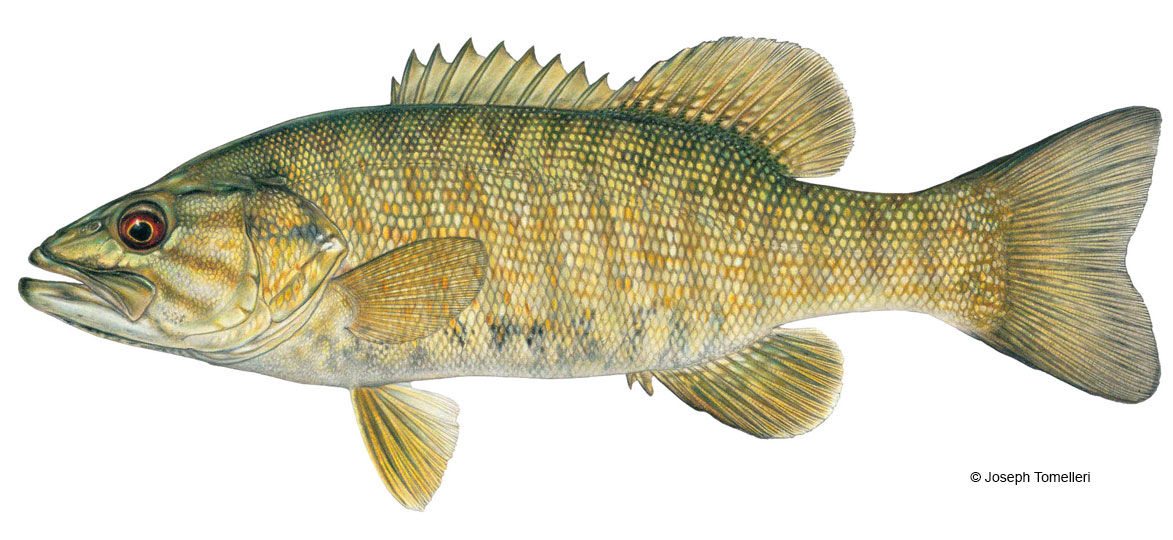 Effects of available forage on habitat selection of fathead minnows (Pimephales promelas) in the presence of predation hazard
Faith Day, Rebecca Piché, Ben Brammell
Asbury University Department of Science and Health
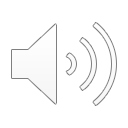 [Speaker Notes: Pim – e – fell – ees 
Pro- mel- as]
Optimal Foraging Theory
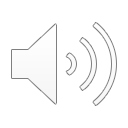 1- Altendorf (2001) 
2- Kie (1999)
[Speaker Notes: In order for us to understand the effects of available forage on habitat selection, we need to understnad how fish interact with their environemnt. To do this we need to look at the opitimal foraging theory and its three main ideas: ... 

First we look at the benefot of energy return, meamning the metabolic cost and use of energy for fish while foraging. for fish when foraging, they are attempting to reach a positive energy return, meaning that  if they are going to use energy to forage, the foodon return must replenish the energy spent. 

Even if there is a positive energy return, they have to consider the predation cost. IF there is a high predation cost, the fish is less likely to forage within the area, because of the safety of the habitat. 

Finally, if they spend too much time foraging, there is the potential of missed oppo, ushc as ...  which can be detrimental to the species]
Selecting Habitats
Brown (1999) and McNamara (1991)  established the apprehension and vigilance levels 

Apprehension and vigilance then alters the habitat selection
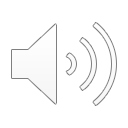 [Speaker Notes: Now that we understnad the OFT, we can better understand how this alters the selection of habitat. 

Prey must select their optimal level of vigilance in response to their perceptions of a predator's whereabouts. Prey must select a baseline level of apprehension that determines their level of vigilance. If prey set their level of apprehension too high, they miss valuable feeding opportunities. If they set it too low, they likely are to be killed by the predator. 

The giving up density of a forager, which is behaving optimally, should correspond to a harvest rate that just balances the metabolic costs of foraging, the predation cost of foraging, and the missed opportunity cost of not engaging in alternative activities

Their habitat selection should then correspond.]
The habitat selection of fat head minnows 
will be altered by the presence of food.
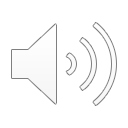 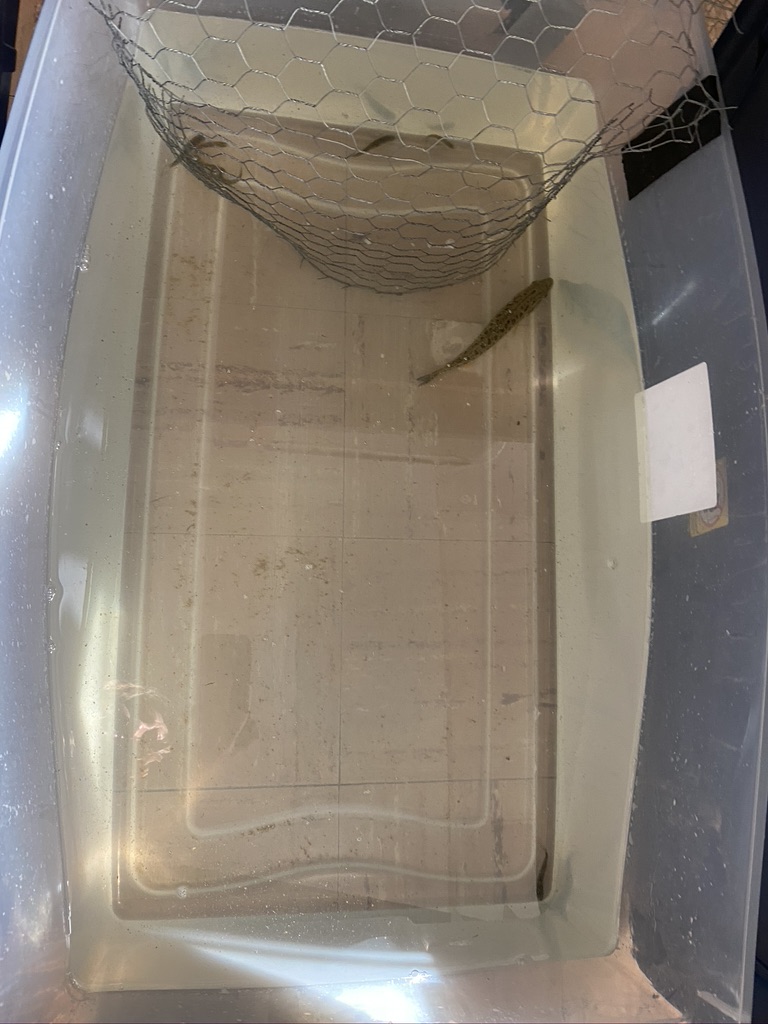 Habitat
OPEN
CLOSED
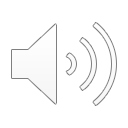 Condition 1: Food absent
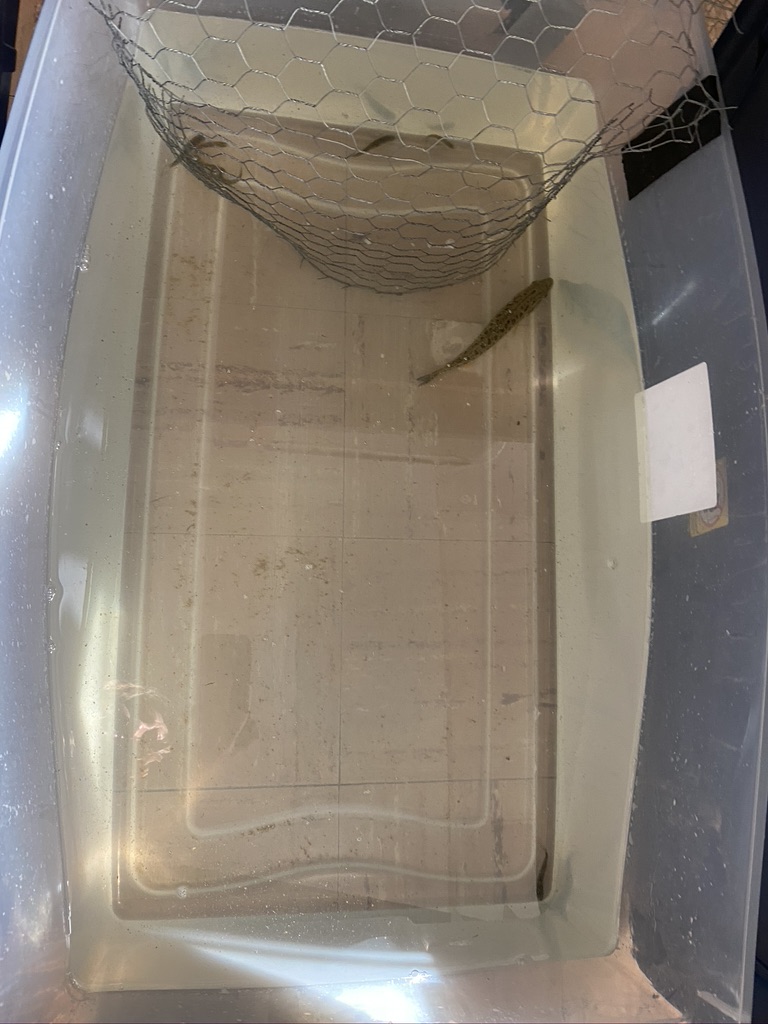 A smallmouth bass (Micropterus dolomieu) was acclimated for 5 minutes

Fathead minnows (8) were added into the open habitat

Readings were taken every 30 seconds for 20 minutes
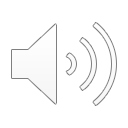 Conditions: Lights off, Sunlight only, 25°C water temp
Condition 2: Food present
A smallmouth bass was acclimated for 5 minutes
Bloodworms were added 

Fathead Minnows (8) were added into the open habitat

Readings were taken every 30 seconds for 20 minutes
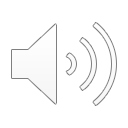 Conditions: Lights off, Sunlight only, 25°C water temp
Results: Effect of the presence of food on habitat selection of Pimephales promelas.
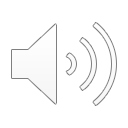 Results
Average number of FHM foraging outside of the refuge
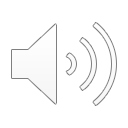 [Speaker Notes: An independent-samples t-Test was performed on the mean number of fish found outside of the protective barrier on ten trials with a series of 30-second intermittent measurements and statistical evidence was found suggesting fish were more likely to venture out when bloodworms were present (M = 2.68) than when bloodworms were not present (M = 1.49), t(18) = -2.98, p <.01.]
Discussion: Overview of Observed Behavior
Both groups willingly left the refuge 
FHM moved freely through open habitat in the presence of food 
FHM remained primarily in the corner of the open habitat without food present 
SMB typically remained near the refuge
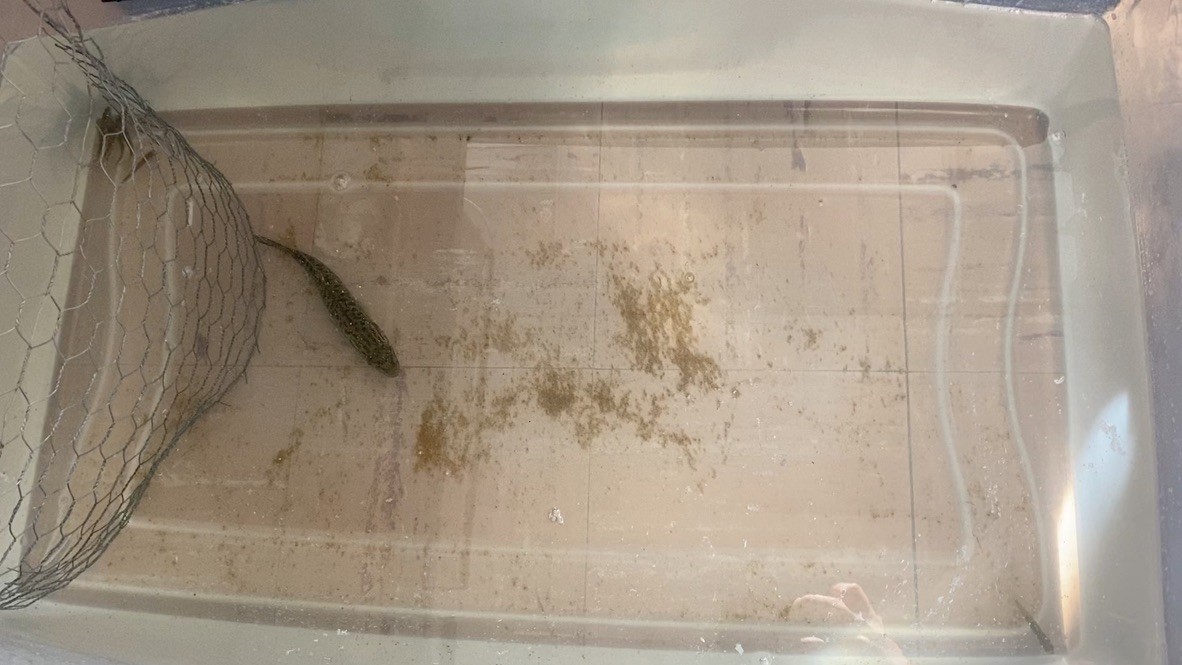 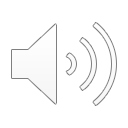 [Speaker Notes: There were a couple of points that were not neeessarily conevyed through the data. 

In all of the trials FHM left the refuge, however what differed was how much and how often. 

When food was present, they moved freely throughout the container showing what i would consider foraging behavior, meaning they were eating, swimming through the middle of the container, and not remaining the corner or the closed habitat. 

When food was absent, they left the closed habitat less and when they did they remained primareily in the far corner of the container. They did not forage around or swim freely. 

The smallmouth bass remained close to the closed habitat unless there were FHM foraging.]
Implications
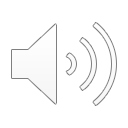 Consider effect of predatory hazard by increasing the number of predators 

Evaluate varying food densities and their effect on foraging
Future Directions
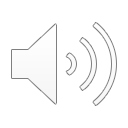 Acknowledgments
Jennifer at B and B Tackle 
Dr. Nesselroade 
Asbury University Department of Science and Health
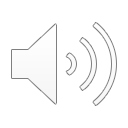 Sources
Altendorf K.B, Laundré J.W., González C.A., Brown J.S Assessing Effects of Predation Risk on Foraging Behavior of Mule Deer, Journal of Mammalogy, Volume 82, Issue 2, May 2001, Pages 430–439, https://doi.org/10.1644/1545-1542(2001)082<0430:AEOPRO>2.0.CO;2
BrownJ.S., Laundré J.W., Gurungm M., The Ecology of Fear: Optimal Foraging, Game Theory, and Trophic Interactions, Journal of Mammalogy, Volume 80, Issue 2, 20 May 1999, Pages 385–399, https://doi.org/10.2307/1383287
Kie, J.G. Optimal Foraging and Risk of Predation: Effects on Behavior and Social Structure in Ungulates, Journal of Mammalogy, Volume 80, Issue 4, 6 December 1999, Pages 1114–1129, https://doi.org/10.2307/1383163
McNamara, J. M., & Houston, A. I. (1992). Evolutionarily stable levels of vigilance as a function of group size. Animal Behaviour, 43(4), 641-658. https://doi.org/10.1016/S0003-3472(05)81023-1
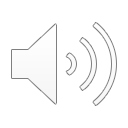